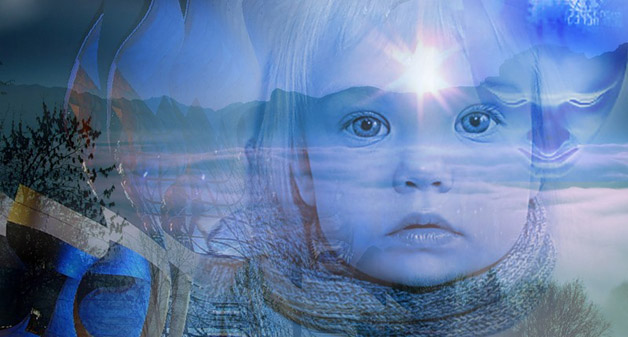 Тема:            Емоційно - особистісні  проблеми дітей трудових мігрантів
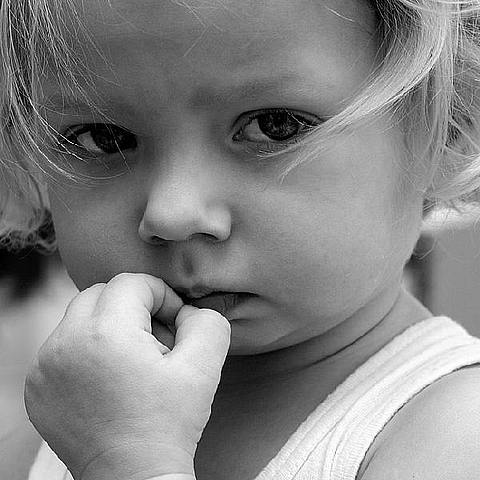 Актуальність даної теми полягає у ознайомленні із проблемою соціального сирітства.
Доцільність обраної теми полягає у залученні громадськості до допомоги дистантним сім'ям, створення центрів соціальної допомоги дітям даної категорії та їх батькам.
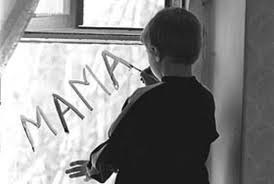 Мета роботи:
- дослідити основні проблеми з якими стикаються дистантні сім'ї;
- систематизувати матеріал для подальшого його використання, як звернення уваги на проблеми міграції в Україні.
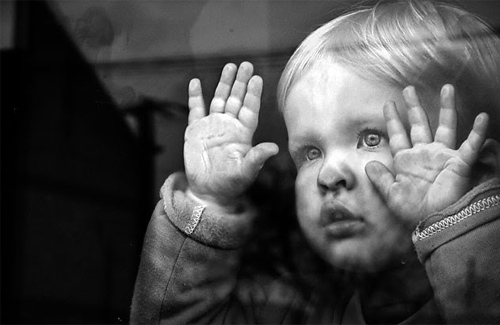 1,2 – 4,5  мільйона українців є трудовими мігрантами!!!
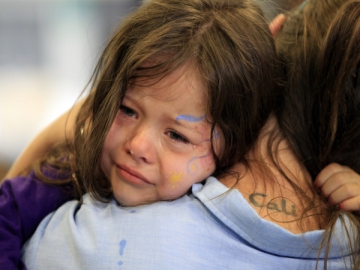 60 – 70% трудових мігрантів – це жінки!!!
Через це…
Послаблюються сімейні зв’язки.
Погіршується демографічна ситуація.
Змінюються гендерні ролі у сім’ї та суспільстві.
Страждають діти, які важко переживають вимушену розлуку, позбуваються повноцінного виховання і турботи.
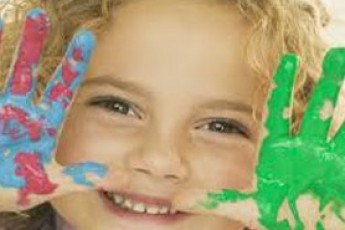 Проект «Мережа соціальних центрів для дітей трудових мігрантів в Україні»,  виконується в 7-ми містах Західної України:
- Івано-Франківськ
- Коломия
- Дрогобич
- Стрий
- Борислав
- Броди
- Нововолинськ
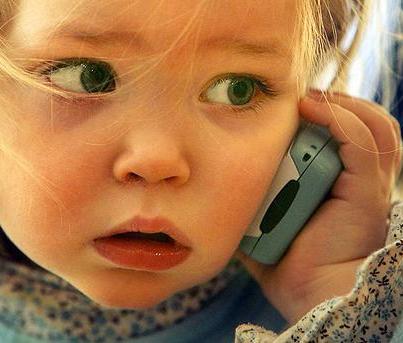 Результати досліджень дітей трудових мігрантів    соціального  центру Карітас в Україні 2011 рік
3975 дітей виховуються без одного або обох батьків саме з причини трудової міграції …
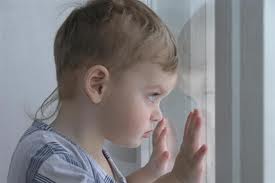 Огляд країн перебування  батьків:
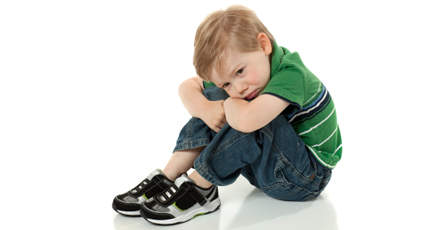 Опікуються дітьми за відсутності одного з батьків або ж обох батьків:
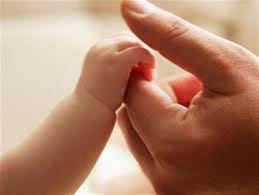 Тривалість відсутності батьків:
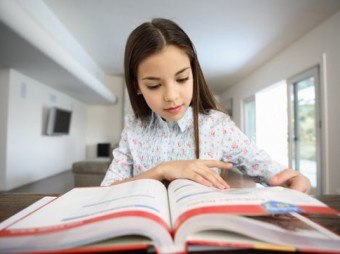 Кількість дітей трудових мігрантів,  за даними, отриманими від  соціальних педагогів м. Калуша, виховуються:
Дані враховані без кількості дітей у дошкільних та вищих навчальних закладах.
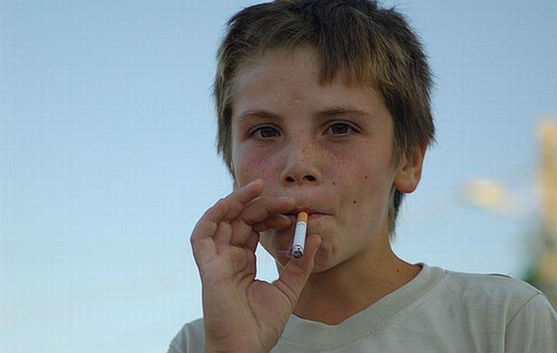 Найбільш поширені проблеми, з яким стикаються	діти, що виховуються без батьків.
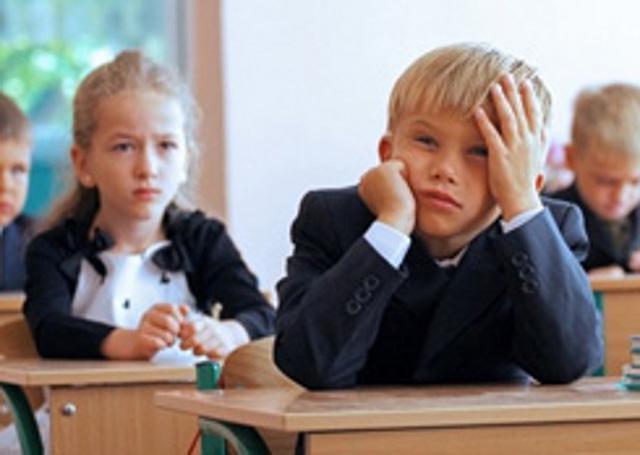 Проблеми, що виникають у дітей, які тривалий час залишаються без опіки батьків або одного з батьків:
   • формування особистісної тривожності;
   • перебування у негативних емоційних тонах, депресивні стани;
   • соціальна неадаптованість або дезадаптованість;
   • не сформованість відповідальності за власні дії;
   • хворобливість організму;
   • афективні поведінкові реакції;
   • негативна “Я – концепція ”;
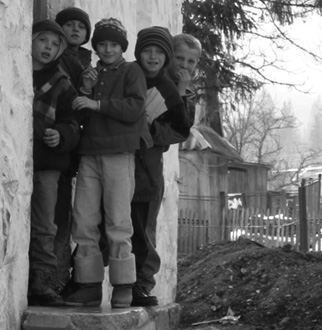 Основні соціально-психологічні проблеми підлітків трудових мігрантів :
   • проблеми у взаєминах та спілкуванні з однолітками та однокласниками;
   • труднощі у взаєминах з одним з батьків (або опікуном);
   • потреба у спілкуванні з батьками;
   • погіршення загального емоційного стану, емоційні розлади;
   • підвищена тривожність;
   • невпевненість у собі, занижена самооцінка;
   • особистісні проблеми, у т.ч. ті, які стосуються взаємин з протилежною статтю;
   • проблеми у взаєминах з учителями, конфлікти (у т.ч. скарги на навмисне заниження оцінок);
   • конфлікти і непорозуміння в сім'ї;
   • потреба у самопізнанні;
   • проблема статусу у колективі;
   • професійне самовизначення.
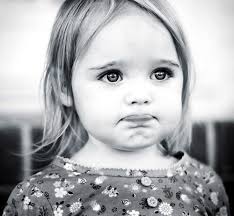 За результатами опитування серед користувачів соціальних мереж:
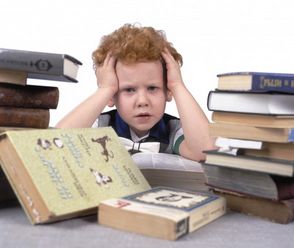 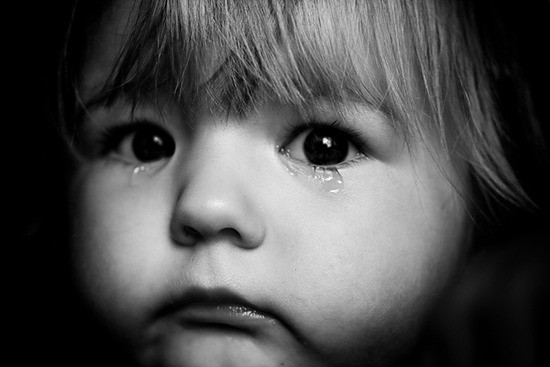 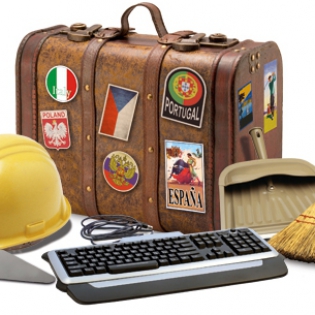 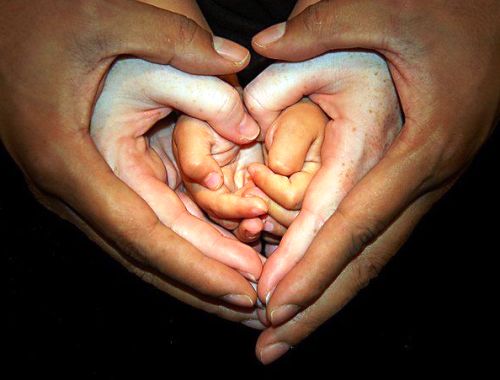 Христина, 9 класВечір. Сумую. Завтра день Святого Миколая. Сиджу біля вікна і думаю. Думаю про те, що я хотіла б у подарунок.
Надумала. Згадала, чого мені не вистачає... Згадала про те, що зветься домашнім затишком, теплом. В голові одні думки - думки про маму... Таку ніжну, таку теплу, таку щиру... І тут чую дзвінок у двері! Я побігла відчинити - і побачила, що на порозі стоїть матуся...
Вона приїхала до мене! Святий Миколай почув мої молитви та думки, мої надії та сподівання! Тепер я вірю в те, що над нами є щось більше, сильніше. Я підбігла до матусі, кинулась в обійми і поцілувала міцно-міцно...
І тут прокинулась, озирнулась навколо себе, встала з ліжка, пішла на кухню і зрозуміла, що це був тільки сон... Як боляче мені було, тому що я так надіялась, що це правда. Так сподівалась, що мама мене не залишить, не поїде на чужину і ми завжди будемо разом. Роздумуючи, я повернулася у свою кімнату і за вікном побачила синичку, яка, здавалося, дивилася на мене. Мені відразу стало радісно, тому що я зрозуміла, що це була мама. Її погляд був ніжний, лагідний і такий материнський.
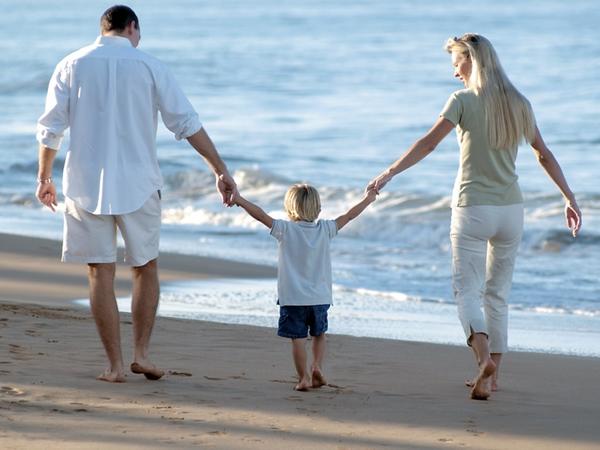 Отже, однією з головних проблем суспільства є те, що ми все частіше забуваємо про моральні цінності та піддаємося впливу матеріальних благ, за здобуття яких, доводиться платити сім’ям шляхом власного болю через розлуку з рідними людьми.